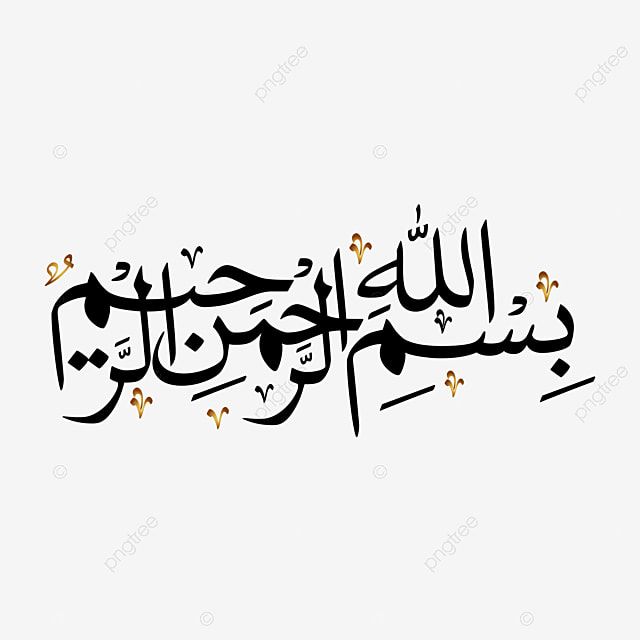 1
Critical Appraisal of the Root Causes of Violent Extremism in Society
By 
Nasir Iqbal Malik 
Pakistan Administrative Service
Sponsor DS: Dr. Muhammad Ajmal
2
Definition
“Advocating, engaging in, preparing, or otherwise supporting ideologically motivated or justified violence to further social, economic or political objectives”. USAID (2011: 2).
3
Statement of the Problem
There is no single linear pathway leading to violent extremism. Elusive search for unique identifiable set of causes can mislead the policy.
4
Key Question
Are there some root causes or fundamental processes that are common to all (or most) forms of terrorism?
5
Root causes at Macro level
Political factors 
Economic factors  
Social factors 
Religious factors
6
Political Drivers
Denial of political rights and civil liberties
State repression and brutal treatment
State sponsorship of extremist organizations
Protracted violent conflict
Ungoverned spaces
Guide to the Drivers of Violent Extremism, USAID, 2009; Alan B. Krueger, “What makes a Terrorist” Princeton, 2007; S Block Blomberg and Gregory D Hess. 2008 a, “From (no) butter to Guns!
7
TERRORISM INCIDENTS IN PAKISTAN 2001 - 2022
“National Action Plan,” http://nacta.gov.pk
8
Economic Factors
Economic deprivation: poverty
Under/unemployment
Counter Elitism
Perverse search for economic gain
9
Economic deprivations
C Christine Fair, Rebecca Littman, Neil Malhotra and Jacob N Shapiro,“Relative poverty, perceived violence, support for Militant Politics: Evidence from Pakistan”, European Political Science Association, 2016 Vol 6, No 1, January 2018
10
Religious Extremism
Popular Sufi Islamic tradition versus Wahabi/salafi puritanical orthodox sects 
Extremist  Ideologies: Religion as a means to political ends
Narratives of victimization
Education (Madrissah versus University)
11
Social Causes
Personal relationships and social bonds
Micro cultures and Group dynamics: From a “bunch of buddies” to “Band of Brothers”
12
Group and Self
13
Root Causes at Individual level
Need states/Motivations/Vulnerabilities
Need for personal meaning and identity / need for significance
Need for belonging 
Need for commitment
Need for justice (Perceived injustice /humiliation)
Need for cognitive closure 
Radicalization to self recruitment
Diego Gambetta and Steffen Hertog, Engineers of Jihad, Princeton University Press
14
Conclusion
Multiple factors intersect and combine to promote extremist tendencies. Search for mono casual explanations is futile and can at times be counter productive.
15
Recommendations
Prevention is better than cure
Policy shift from countering terrorism to preventing extremism
“War on terrorism” versus “battle for ideas”.
Revision of strategic paradigm
“Engage and get engaged “ approach
16
Recommendations
Social Resilience
Social cognitive resilience
Build cultural competencies
17
Bibliography
Abdul Basit, “Countering Violent Extremism: Evaluating Pakistan’s Counter radicalization and de-radicalization initiatives,” IPRI Journal, Vol XV, No.2 (summer 2015) 49-52
“National Action Plan,” http://nacta.gov.pk
Madiha Afzal, “Pakistan Under Siege, Extremism, society and State”, Brookings Institution Press, 2018
Francis Fukuyama, “Identity: The Demand for Dignity and the Politics of Resentment ”, 2018, Farrar, Straus and Giroux; 1st Edition (September 11, 2018)
https://www.sisd.net/cms/lib/TX01001452/Centricity/Domain/170/Terrorism%20and%20Poverty.pdf
Randy Borum , “Psychological Vulnerabilities and Propensities for Involvement in Violent Extremism”, University of South Florida
James A. Piazza (2006) Rooted in Poverty?: Terrorism, Poor Economic Development, and Social Cleavages, Terrorism and Political Violence, 18:1, 159-177, DOI: 10.1080/095465590944578
Martha Crenshaw, “The Causes of Terrorism”, “ Comparative Politics, Vol 13, No.4 (July 1981)
Marc Sageman, Understanding Terror Networks, Philadelphia,2004
Scott Atran ,2008”
18
THANK YOU
19